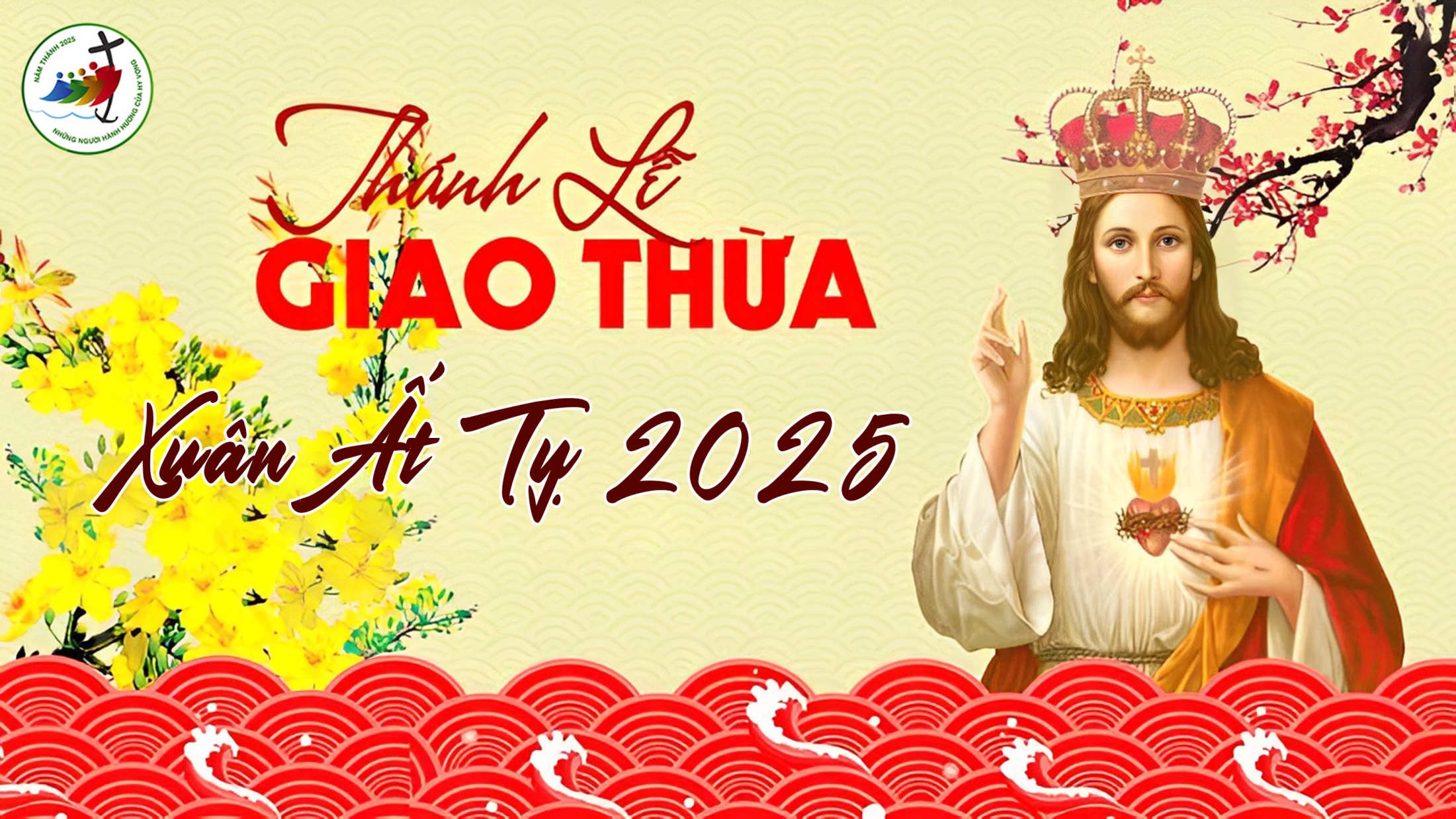 Ca Nhập LễXuân Mới Trở VềLm. Kim Long
Đk: Lại một mùa xuân mới trở về chúng con hân hoan cùng xướng ca, cám tạ tình thương Chúa hải hà đã ban muôn ơn suốt năm qua và cho xuân sang thắm ngàn hoa.
Tk1: Xua đi mọi bóng sầu và khơi tin yêu thắm mầu. Để khi thêm tuổi thêm nhân đức, thêm hồng ân Thiên Chúa, xin Chúa thương nhận lời khấn cầu.
Đk: Lại một mùa xuân mới trở về chúng con hân hoan cùng xướng ca, cám tạ tình thương Chúa hải hà đã ban muôn ơn suốt năm qua và cho xuân sang thắm ngàn hoa.
Tk2: Xin thương tình đáp lời tràn muôn ơn thiêng của Ngài. Để cho cha mẹ cho thân hữu, cho người thi ân đức, luôn sống vui an lành suốt đời.
Đk: Lại một mùa xuân mới trở về chúng con hân hoan cùng xướng ca, cám tạ tình thương Chúa hải hà đã ban muôn ơn suốt năm qua và cho xuân sang thắm ngàn hoa.
Tk3: Vui xuân này với đời hồn mơ ơn thiêng cõi trời. Nguyện xin trung thành luôn đưa bước, trông tìm theo chân lý, cho mến yêu tin cậy sáng ngời.
Đk: Lại một mùa xuân mới trở về chúng con hân hoan cùng xướng ca, cám tạ tình thương Chúa hải hà đã ban muôn ơn suốt năm qua và cho xuân sang thắm ngàn hoa.
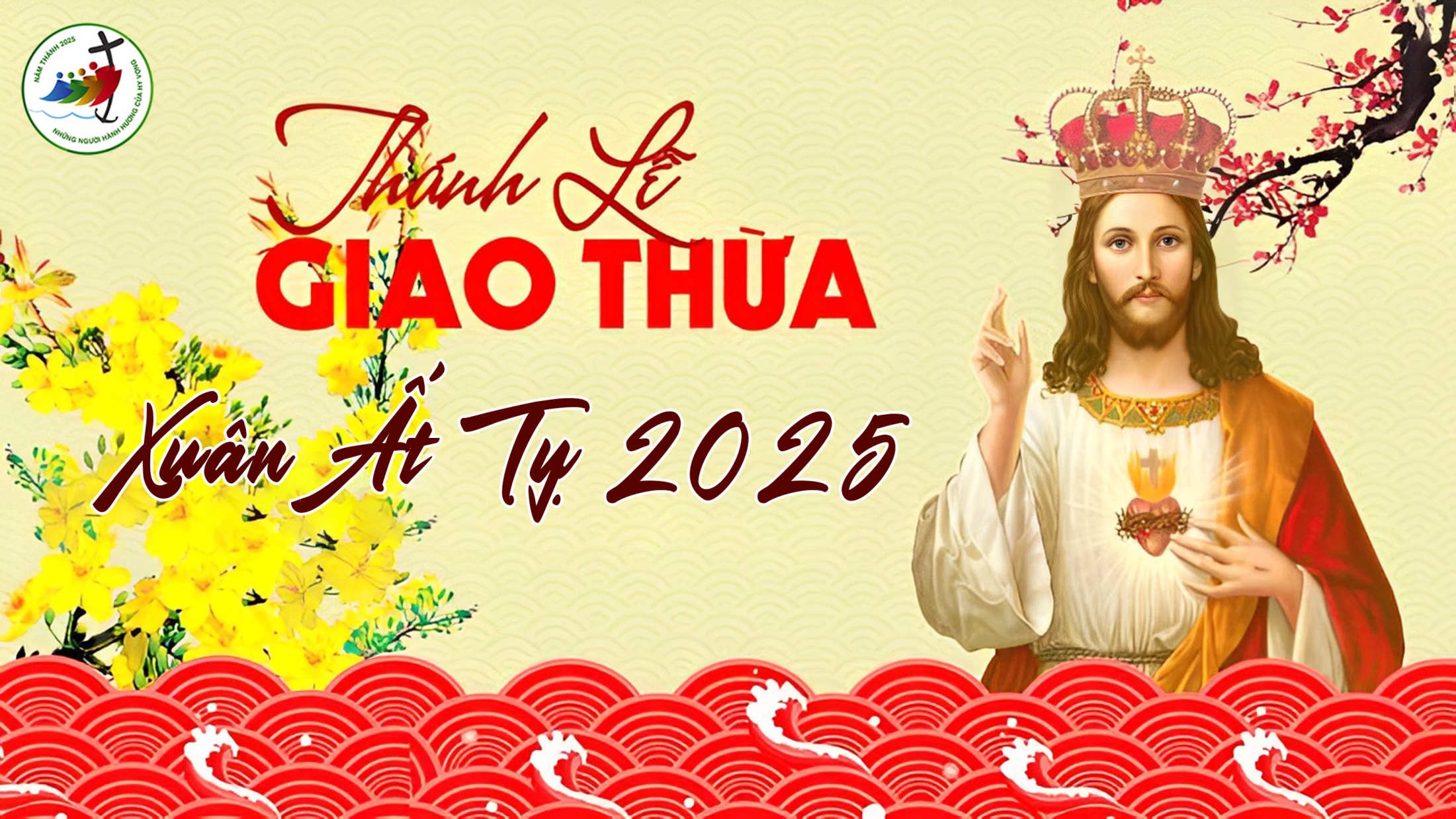 Ca Nhập LễLời nguyện cuối nămKhắc Đỗ
Tk1: Giờ đây một năm sắp trôi qua, một năm mới đang gần đến. Trong phút giây giao thừa, trời xuân ngát hương mong chờ. Bao tâm tình bé thơ, dâng lên Chúa ước nguyện cuối năm.
Đk: Con xin cúi đầu tạ tội, những lỗi lầm năm qua. Con xin hết lòng tri ân tình Chúa luôn chan chứa. Xin dâng tháng ngày cuộc đời thành câu ca cảm tạ. Tân niên Chúa luôn đồng hành, đời con thắm tuổi xuân.
Tk2: Giờ đây là giây phút linh thiêng, một năm đã qua gần hết. Sau hết bao thăng trầm, cùng bao ước mơ vui buồn. Trong tâm tình mến yêu, dâng lên Chúa ước nguyện cuối năm.
Đk: Con xin cúi đầu tạ tội, những lỗi lầm năm qua. Con xin hết lòng tri ân tình Chúa luôn chan chứa. Xin dâng tháng ngày cuộc đời thành câu ca cảm tạ. Tân niên Chúa luôn đồng hành, đời con thắm tuổi xuân.
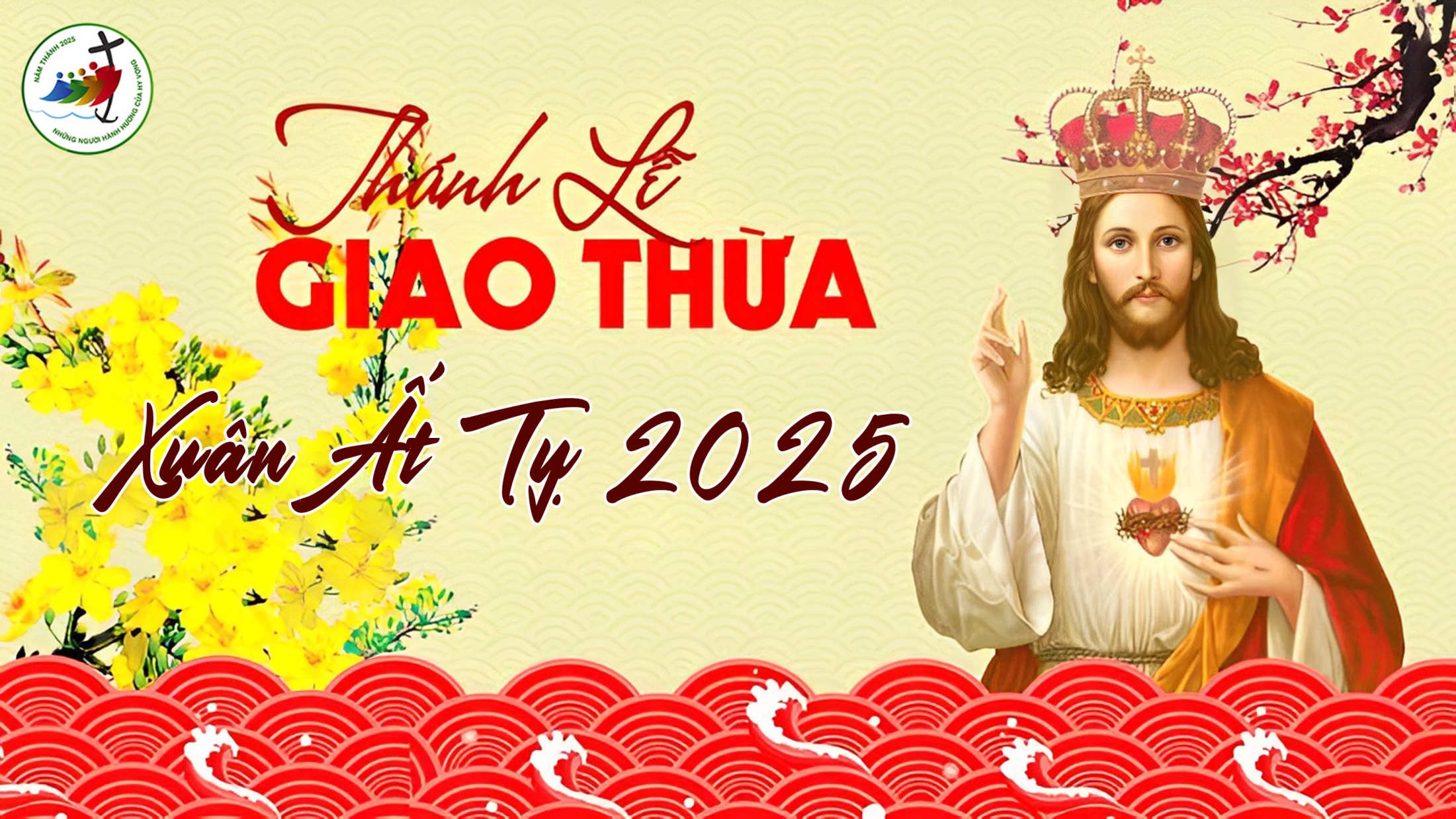 Ca Nhập LễMùa Đông Qua ĐiPhanxico
Đk: Rồi mùa đông qua đi như đau thương đã qua đi rồi, lá hoa đẹp trong nắng mới, những tiếng hát theo gió à ơi! Chúa ơi! Và mùa xuân thơm hương như yêu thương đến trong tim người. Chúa cho đời lên tiếng hát, những tiếng hát bát ngát tình yêu muôn đời.
Tk1: Xin hôm nay trong mùa xuân này người và người được Chúa yêu thương cùng vui hát quên bao sầu vương. Xin muôn nơi tìm thấy yên vui, xin muôn nơi tìm thấy yên vui đừng mưa gió đau thương dập vùi.
Đk: Rồi mùa đông qua đi như đau thương đã qua đi rồi, lá hoa đẹp trong nắng mới, những tiếng hát theo gió à ơi! Chúa ơi! Và mùa xuân thơm hương như yêu thương đến trong tim người. Chúa cho đời lên tiếng hát, những tiếng hát bát ngát tình yêu muôn đời.
Tk2: Xin hôm nay trong mùa xuân này người mẹ buồn tìm thấy con xa gần nhau mãi yêu thương nở hoa. Xin anh em đừng có chia xa, xin anh em đừng có chia xa người đi sớm qua trưa lại về.
Đk: Rồi mùa đông qua đi như đau thương đã qua đi rồi, lá hoa đẹp trong nắng mới, những tiếng hát theo gió à ơi! Chúa ơi! Và mùa xuân thơm hương như yêu thương đến trong tim người. Chúa cho đời lên tiếng hát, những tiếng hát bát ngát tình yêu muôn đời.
Tk3: Xin hôm nay trong mùa xuân này tình dạt dào về với quê hương người đưa đón nhau trong tình thương. Xin an vui về khắp nơi nơi, xin an vui về khắp nơi nơi người thân ái trao nhau nụ cười.
Đk: Rồi mùa đông qua đi như đau thương đã qua đi rồi, lá hoa đẹp trong nắng mới, những tiếng hát theo gió à ơi! Chúa ơi! Và mùa xuân thơm hương như yêu thương đến trong tim người. Chúa cho đời lên tiếng hát, những tiếng hát bát ngát tình yêu muôn đời.
Tk4: Xin hôm nay trong mùa xuân này nụ cười hồng về với em thơ hồn trong sáng ươm bao mộng mơ. Xin tươi vui giọng hát em thơ, xin tươi vui giọng hát em thơ mùa xuân thắm cho em trọn đời.
Đk: Rồi mùa đông qua đi như đau thương đã qua đi rồi, lá hoa đẹp trong nắng mới, những tiếng hát theo gió à ơi! Chúa ơi! Và mùa xuân thơm hương như yêu thương đến trong tim người. Chúa cho đời lên tiếng hát, những tiếng hát bát ngát tình yêu muôn đời.
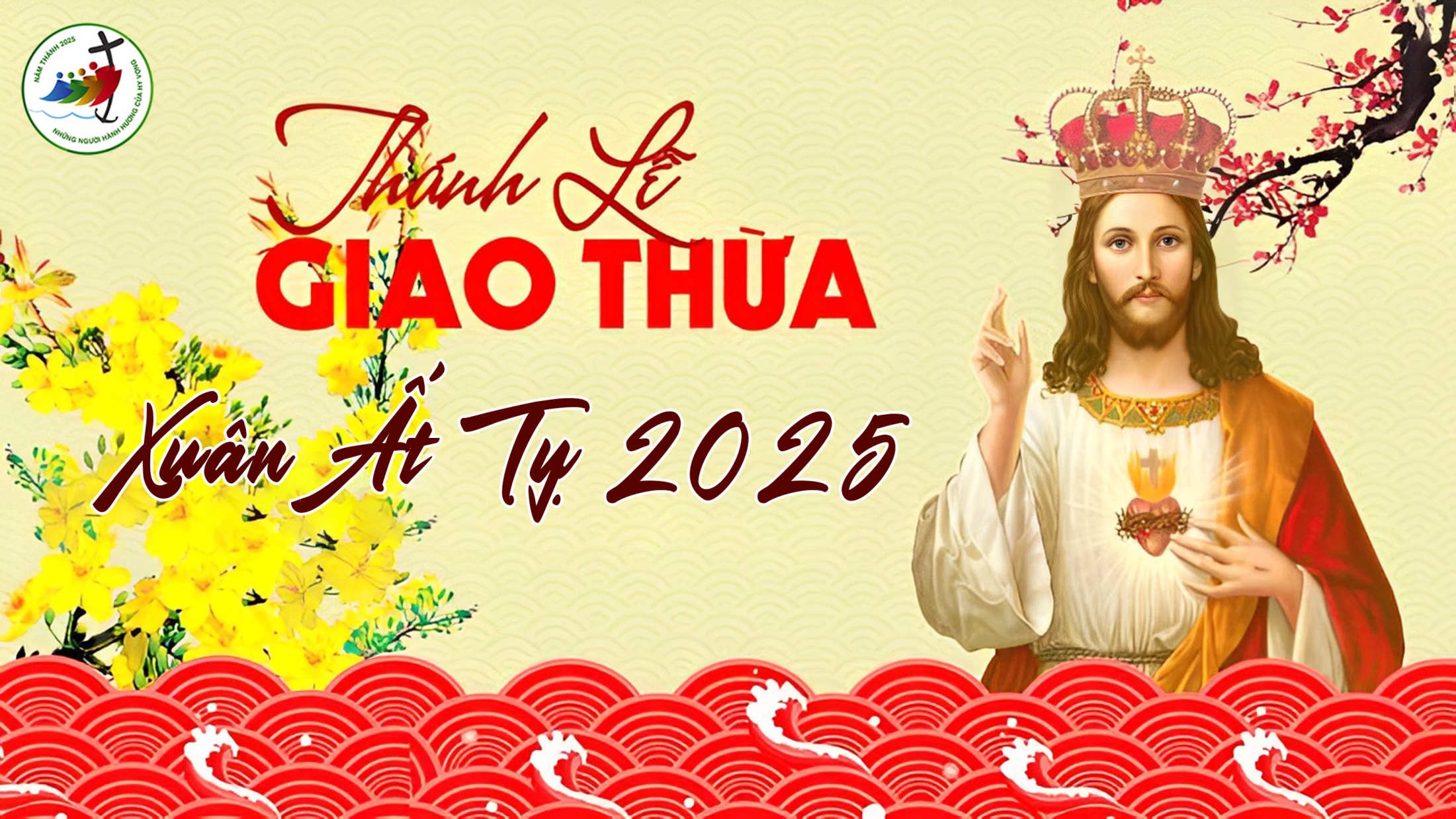 Ca Tiến LễLễ Dâng Mùa XuânNguyễn Chánh
Tk1: Xin dâng lên năm mới đã về, mừng mùa xuân bình an đất nở hoa. Xin dâng lên mộng ước chân thành, mừng một năm mới muôn người hạnh phúc an khang.
Đk: Như trầm hương bay nguyện xin Chúa Xuân mang đến, tháng năm trôi qua sẽ không đợi chờ. Hãy dâng về Chúa khúc xuân ca, mùa xuân đã về kính tiến khúc ca mùa xuân (í a) đời con.
Tk2: Xin dâng lên làn khói hương trầm, cả đời con cùng bao nỗi khổ đau. Xin dâng lên mộng ước chân thành, nguyện cho thế giới hòa bình bác ái nơi nơi.
Đk: Như trầm hương bay nguyện xin Chúa Xuân mang đến, tháng năm trôi qua sẽ không đợi chờ. Hãy dâng về Chúa khúc xuân ca, mùa xuân đã về kính tiến khúc ca mùa xuân (í a) đời con.
Tk3: Xin dâng lên hoa trái thơm lành, của quê hương và sông núi cỏ cây. Xin dâng lên lời chúc xuân về. Tạ ơn Thiên Chúa gia nghiệp hạnh phúc của con.
Đk: Như trầm hương bay nguyện xin Chúa Xuân mang đến, tháng năm trôi qua sẽ không đợi chờ. Hãy dâng về Chúa khúc xuân ca, mùa xuân đã về kính tiến khúc ca mùa xuân (í a) đời con.
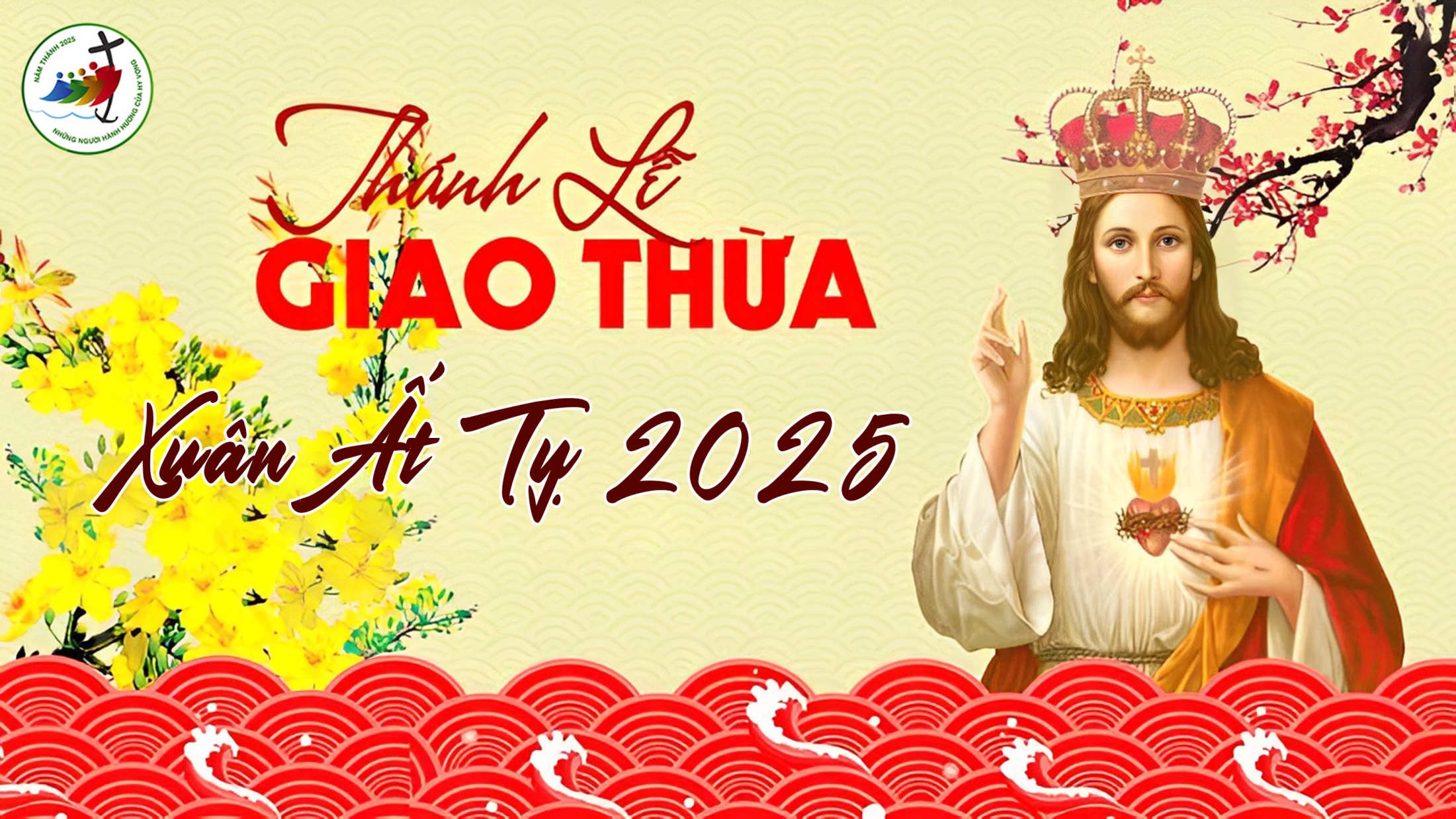 Ca Tiến LễLễ Vật Ngày XuânNguyễn Đức Thắng
Tk1: Ngày xuân con dâng lên Cha, tình con thiết tha mặn mà. Với tất cả tâm tình ngày xuân con chân thành xin dâng lên Cha. Dâng lên Ngài tấm lòng của con, với lòng mến yêu thật thà. Xuân mới về, con dâng Ngài lễ vật mến yêu đậm đà.
Đk: Tấm bánh trắng và chén rượu nồng ngày xuân con dâng lên Cha. Xin Cha thương đón nhận lễ vật, lễ vật ngày xuân con dâng.
Tk2: Giờ đây con dâng lên Cha ngày xuân ngát hương đậm đà. Tiến dâng Ngài khúc nhạc ngày xuân với tâm tình con trong câu ca. Xin đoái nhận lễ vật ngày xuân thắm tình mến yêu mọi nhà. Năm mới về, con xin Ngài thương tình đón nhận lễ vật.
Đk: Tấm bánh trắng và chén rượu nồng ngày xuân con dâng lên Cha. Xin Cha thương đón nhận lễ vật, lễ vật ngày xuân con dâng.
Tk3: Tình xuân êm êm như ru, trời xuân nắng xuân mĩ miều. Con dâng Ngài nắng của ngày xuân đất với trời vang câu yêu thương. Cám ơn Ngài đã tạo dựng nên xuân về chứa chan ân tình. Xuân mới về xin ơn lành tuôn đổ xuống cho muôn người.
Đk: Tấm bánh trắng và chén rượu nồng ngày xuân con dâng lên Cha. Xin Cha thương đón nhận lễ vật, lễ vật ngày xuân con dâng.
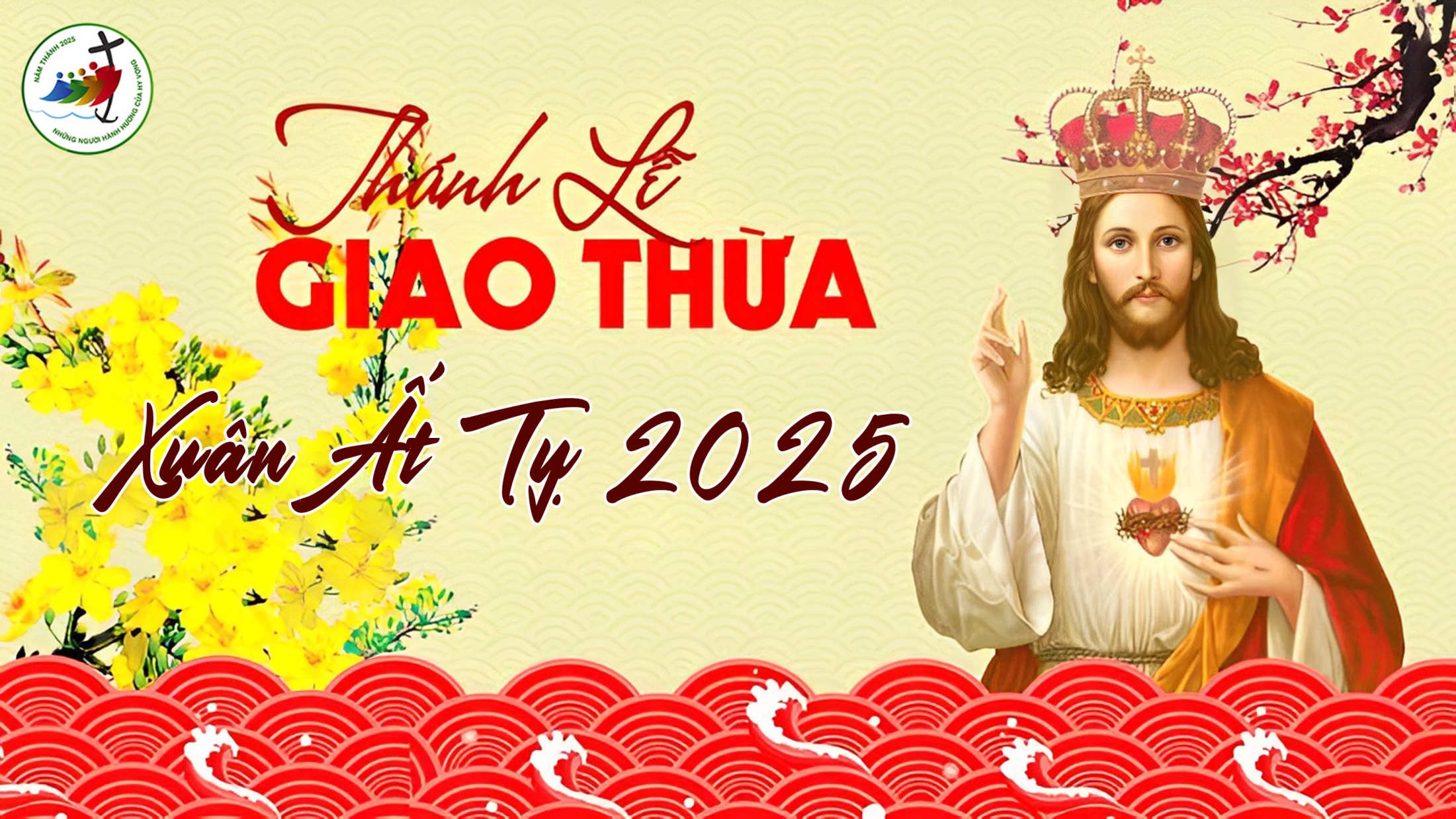 Ca Tiến LễLễ Dâng Chúa XuânNguyễn Hèn Mọn
Đk: Ngày xuân, con tiến dâng lên Chúa nguyện ước chân thành đầu năm. Nguyện xin Thiên Chúa thương tình luôn rộng ban phúc lành tràn lan. Ngày xuân, ôi đất trời hân hoan! Quỳ đây, dâng Chúa lòng tri ân. Tháng năm dâng về Chúa Xuân.
Tk1: Sắc thắm mai đào đón mừng xuân về. Phút giây giao thừa tâm hồn bình an. Nguyện xin Thiên Chúa chúc lành. Suốt đời con chan hòa mùa xuân.
Đk: Ngày xuân, con tiến dâng lên Chúa nguyện ước chân thành đầu năm. Nguyện xin Thiên Chúa thương tình luôn rộng ban phúc lành tràn lan. Ngày xuân, ôi đất trời hân hoan! Quỳ đây, dâng Chúa lòng tri ân. Tháng năm dâng về Chúa Xuân.
Tk2: Cánh én đã về rộn ràng thôn làng, nắng xuân chan hòa trong từng lời kinh. Cầu mong năm mới an bình, mong hồng ân đong đầy đời con.
Đk: Ngày xuân, con tiến dâng lên Chúa nguyện ước chân thành đầu năm. Nguyện xin Thiên Chúa thương tình luôn rộng ban phúc lành tràn lan. Ngày xuân, ôi đất trời hân hoan! Quỳ đây, dâng Chúa lòng tri ân. Tháng năm dâng về Chúa Xuân.
Tk3: Thắm thiết ân tình, gia đình sum vầy. Nhớ công sinh thành dưỡng dục, người ơi. Ngày xuân dâng Chúa ông bà, cha mẹ con xin Ngài chở che.
Đk: Ngày xuân, con tiến dâng lên Chúa nguyện ước chân thành đầu năm. Nguyện xin Thiên Chúa thương tình luôn rộng ban phúc lành tràn lan. Ngày xuân, ôi đất trời hân hoan! Quỳ đây, dâng Chúa lòng tri ân. Tháng năm dâng về Chúa Xuân.
Tk4: Kính tiến lên Ngài bánh rượu thơm nồng với bao ước nguyện lao động toàn tâm. Nguyện xin thánh hóa công việc. Cánh đồng xa hoa màu bội thu.
Đk: Ngày xuân, con tiến dâng lên Chúa nguyện ước chân thành đầu năm. Nguyện xin Thiên Chúa thương tình luôn rộng ban phúc lành tràn lan. Ngày xuân, ôi đất trời hân hoan! Quỳ đây, dâng Chúa lòng tri ân. Tháng năm dâng về Chúa Xuân.
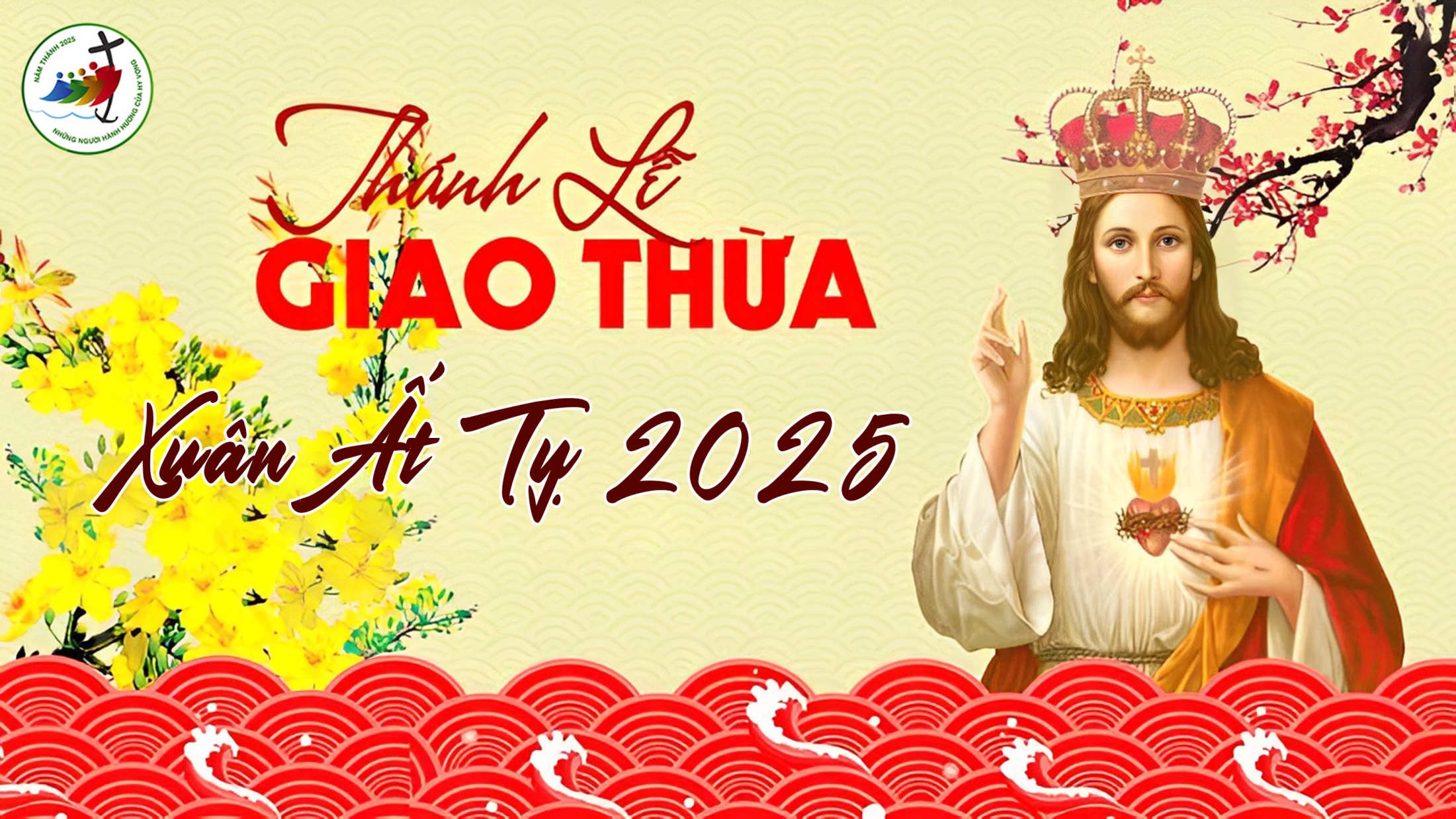 Ca Nguyện Hiệp LễKinh Nguyện Tạ ƠnNguyễn Duy
Mở đầu: Lời nguyện đầu tiên chúng con kính dâng lên Ngài. Chúa xuân muôn đời – Con xin dâng lời tạ ơn, để được tạ ơn Chúa thương rộng ban xuống cho mùa xuân. Con xin dâng lời tạ ơn. Giòng đời trầm lắng cho tháng theo năm tình Ngài ngời sáng như nắng xuân hồng.
Đk: Con xin dâng lời tạ ơn Thiên Chúa. Thương ban cho đời mùa xuân chan chứa. Chúc khen Danh Ngài đến muôn muôn đời. Chúa cho con tình xuân, Chúa cho con hồng ân theo trong cuộc đời.
Tk1: Bao tháng năm qua rồi con sống trong ơn Trời. Ngài cho con lẽ sống, Ngài đưa con vững bước đường tương lai dìu con đến ngất say tình yêu Xin Chúa đưa con về nơi bến xuân an bình. Để con luôn biết sống đời yêu thương bác ái vì yêu thương là nắng xuân không tàn phai.
Đk: Con xin dâng lời tạ ơn Thiên Chúa. Thương ban cho đời mùa xuân chan chứa. Chúc khen Danh Ngài đến muôn muôn đời. Chúa cho con tình xuân, Chúa cho con hồng ân theo trong cuộc đời.
Tk2: Xin cảm tạ ơn Ngài đã xuống cho một đời, niềm vui theo tiếng khóc ngày mênh mông nắng ấm, chiều thênh thang từng nhịp sống bước theo thời gian, con suối trôi theo giòng bao đổi thay trong đời, tuổi ươm mơ tiếp nối tuổi xuân yêu đắm đuối, và đam mê còn mãi đi trong cuộc đời.
Đk: Con xin dâng lời tạ ơn Thiên Chúa. Thương ban cho đời mùa xuân chan chứa. Chúc khen Danh Ngài đến muôn muôn đời. Chúa cho con tình xuân, Chúa cho con hồng ân theo trong cuộc đời.
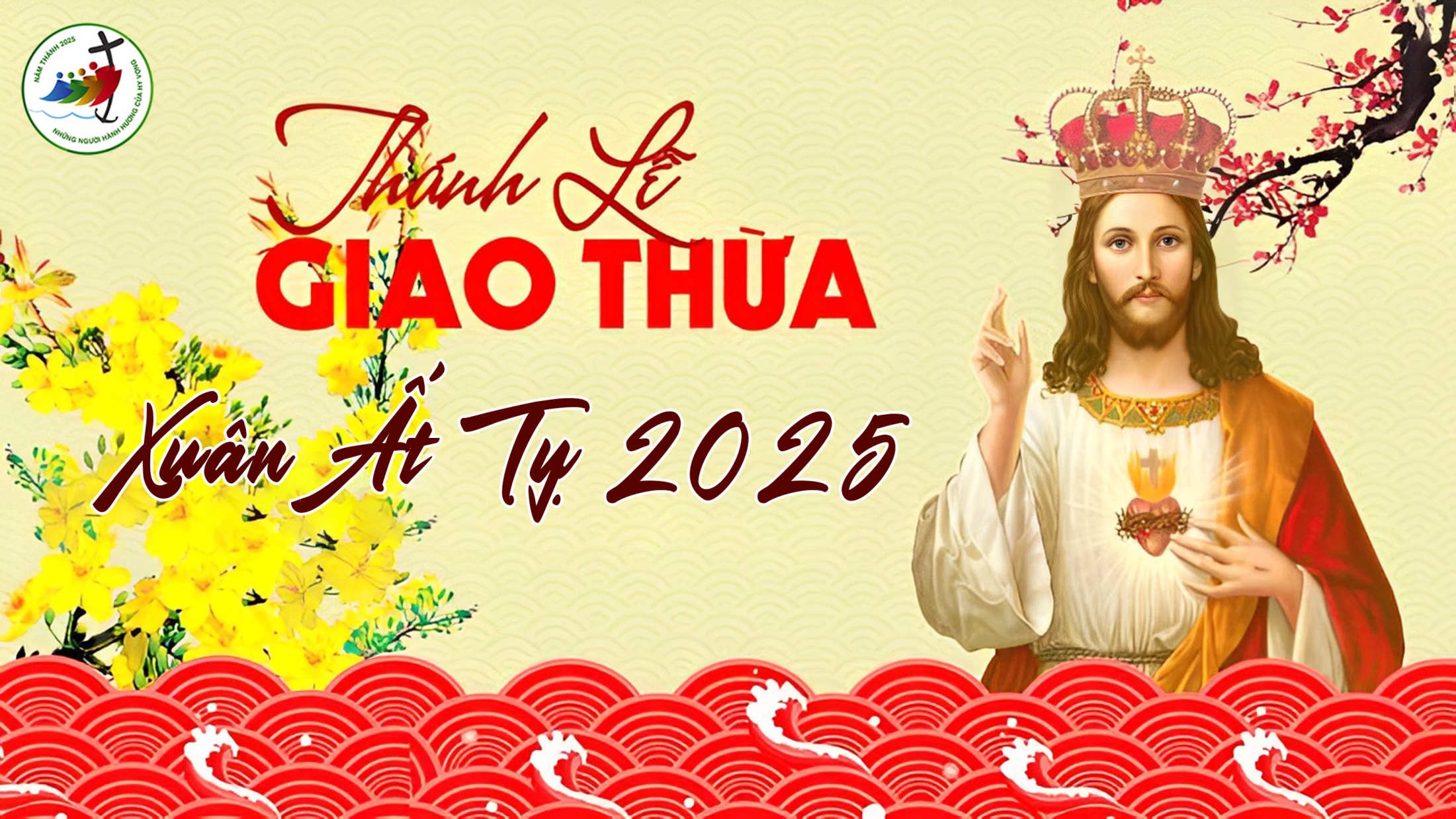 Ca Nguyện Hiệp LễTâm Tình Cảm TạThái Nguyên
Tk1: Cất câu ca dâng lời cảm tạ. Bao ơn lành Chúa đã dủ thương. Ngài dìu con vượt qua gian khó dẫn bước con đi trong tình yêu Ngài. Thương đỡ nâng bước đường trần gian, che chở con giữa ngàn nguy nan.
Đk: Dâng lên Chúa Trời lời ngợi ca yêu mến. Cảm mến ơn cao thương bao bọc giữ gìn. Cho cuộc đời con Chúa thêm sáng tươi ngàn nơi. Đây tình con dâng Chúa sắt son đậm đà. Vang lên câu ca ngợi giữa trời sáng ngời. Như thiên nhiên vang vọng bao kỳ công tay Chúa làm.
Tk2: Khúc tri ân Chúa cả vô ngần, cho nhân trần muôn vàn hồng ân. Nguồn tình yêu dạt dào luôn mãi thắm thiết không phai giữa đời nhân loại. Con cất câu ca ngợi tình Ngài luôn thắm tươi rạng ngời muôn nơi.
Đk: Dâng lên Chúa Trời lời ngợi ca yêu mến. Cảm mến ơn cao thương bao bọc giữ gìn. Cho cuộc đời con Chúa thêm sáng tươi ngàn nơi. Đây tình con dâng Chúa sắt son đậm đà. Vang lên câu ca ngợi giữa trời sáng ngời. Như thiên nhiên vang vọng bao kỳ công tay Chúa làm.
Tk3: Khúc tân ca mãi là cảm tạ. Ôi chan hòa mối tình Thiên Chúa. Để nhân gian ngàn đời cất tiếng cám mến ơn thiêng bao là diệu huyền. Đưa bước con trong cuộc trần này, đem sáng tươi cho ngày hôm nay.
Đk: Dâng lên Chúa Trời lời ngợi ca yêu mến. Cảm mến ơn cao thương bao bọc giữ gìn. Cho cuộc đời con Chúa thêm sáng tươi ngàn nơi. Đây tình con dâng Chúa sắt son đậm đà. Vang lên câu ca ngợi giữa trời sáng ngời. Như thiên nhiên vang vọng bao kỳ công tay Chúa làm.
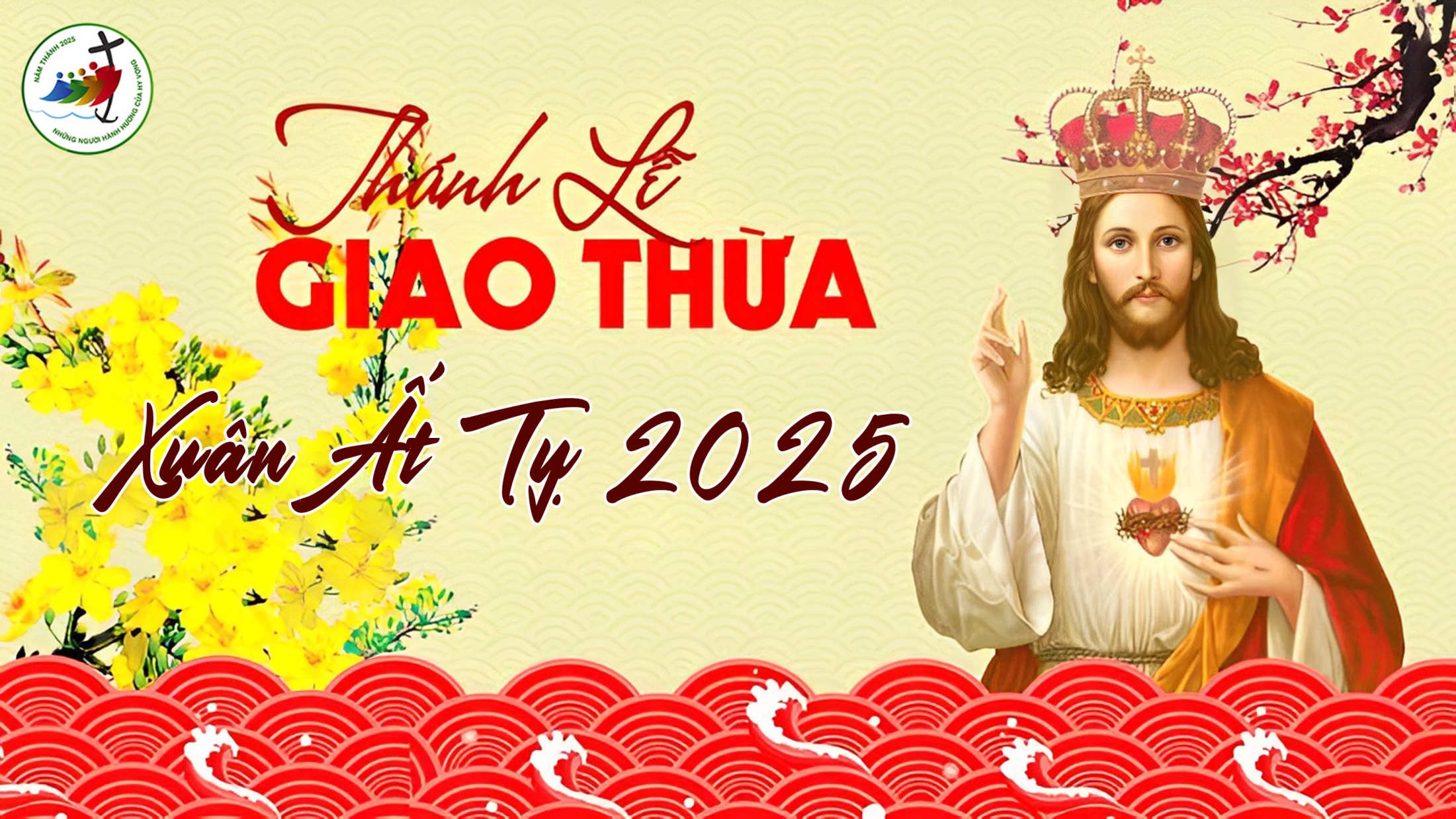 Ca Nguyện Hiệp LễTình Khúc Tri Ân 10Tri Văn Vinh
Đk: Con tạ ơn Cha đã ban muôn vàn muôn vàn hồng ân. Tháng ngày dù ở nơi nao, Tình Cha sưởi ấm suốt cả đời con. CẢM TẠ TÌNH CHA.
Tk1: Hai tiếng cám ơn tuy ngắn mà dài, dài với tháng năm, dài với tình thương. Thương con vô bờ, thương con nồng nàn. Cám tạ tình Cha! Cám mến ơn Cha! Dấu vết tháng ngày chẳng thiếu ơn cha. Cuộc đời băng giá, Tình Cha ấm êm! Cuộc đời cay đắng, Tình Cha ngọt ngào.
Đk: Con tạ ơn Cha đã ban muôn vàn muôn vàn hồng ân. Tháng ngày dù ở nơi nao, Tình Cha sưởi ấm suốt cả đời con. CẢM TẠ TÌNH CHA.
Tk2: Hai tiếng cám ơn tuy ít mà nhiều, nhiều lúc sướng vui, nhiều lúc khổ đau. Thương con từng giờ, thương không chần chờ. Cám tạ tình Cha! Cám mến ơn Cha! Mỗi gót trên đường, chẳng vắng bóng Cha. Cuộc đời gian dối Tình Cha chân thành! Cuộc đời giông tố, Tình Cha dịu dàng
Đk: Con tạ ơn Cha đã ban muôn vàn muôn vàn hồng ân. Tháng ngày dù ở nơi nao, Tình Cha sưởi ấm suốt cả đời con. CẢM TẠ TÌNH CHA.
Tk3: Hai tiếng cám ơn sao nói cho cùng, dù với chiến công, dù có bại thua. Tim con lạnh lùng, tim con nhạt nhoà. Cám tạ tình Cha! Cám mến ơn Cha! Nắng ấm trở lại, kề sát bên Cha. Cuộc đời đã úa, Tình Cha vẫn tươi! Cuộc đời đã chết, Tình Cha tìm về.
Đk: Con tạ ơn Cha đã ban muôn vàn muôn vàn hồng ân. Tháng ngày dù ở nơi nao, Tình Cha sưởi ấm suốt cả đời con. CẢM TẠ TÌNH CHA.
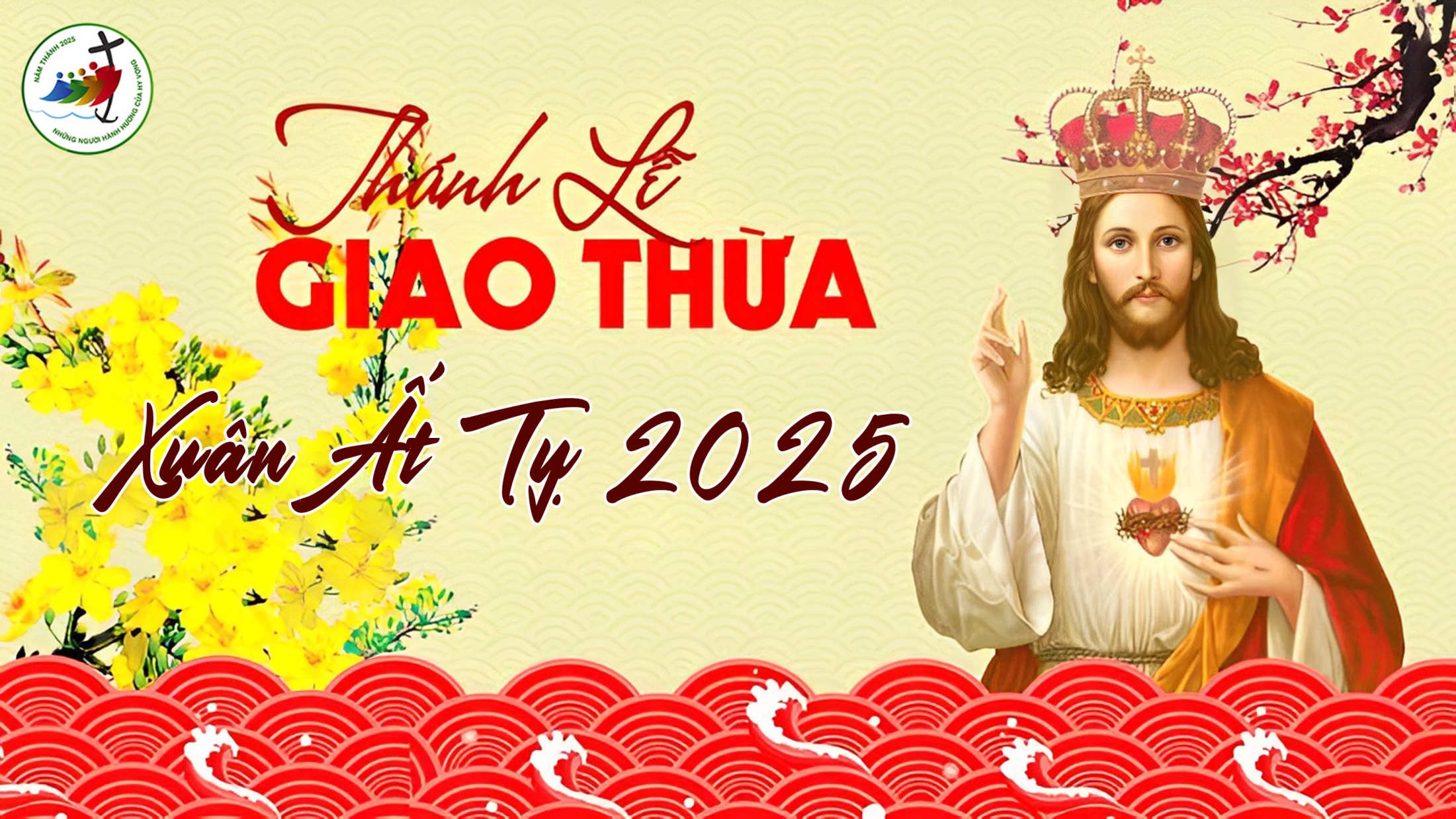 Ca Kết LễTạ Ơn Chúa XuânHiền Hòa
Đk: Con xin Chúa bên con tháng ngày con sống trong đời. Với ước mong thuộc về Chúa phó thác đời sống trong tay Ngài.
Tk1: Ngàn ân phúc Chúa thương ban như mưa tuôn tràn. Để năm mới đoàn con sống vui trong an bình. Nguyện dâng tiến ngàn câu hát chúc khen danh Ngài. Tạ ơn Chúa từng giây phút mến yêu chân thành.
Đk: Con xin Chúa bên con tháng ngày con sống trong đời. Với ước mong thuộc về Chúa phó thác đời sống trong tay Ngài.
Tk2: Đầu năm mới kính dâng lên muôn câu cảm tạ. Tạ ơn Chúa nguyện luôn mãi tin yêu nơi Ngài. Trọn cuộc sống niềm hạnh phúc Chúa ban dư tràn. Lời cảm mến tình yêu Chúa thiết tha vô vàn.
Đk: Con xin Chúa bên con tháng ngày con sống trong đời. Với ước mong thuộc về Chúa phó thác đời sống trong tay Ngài.
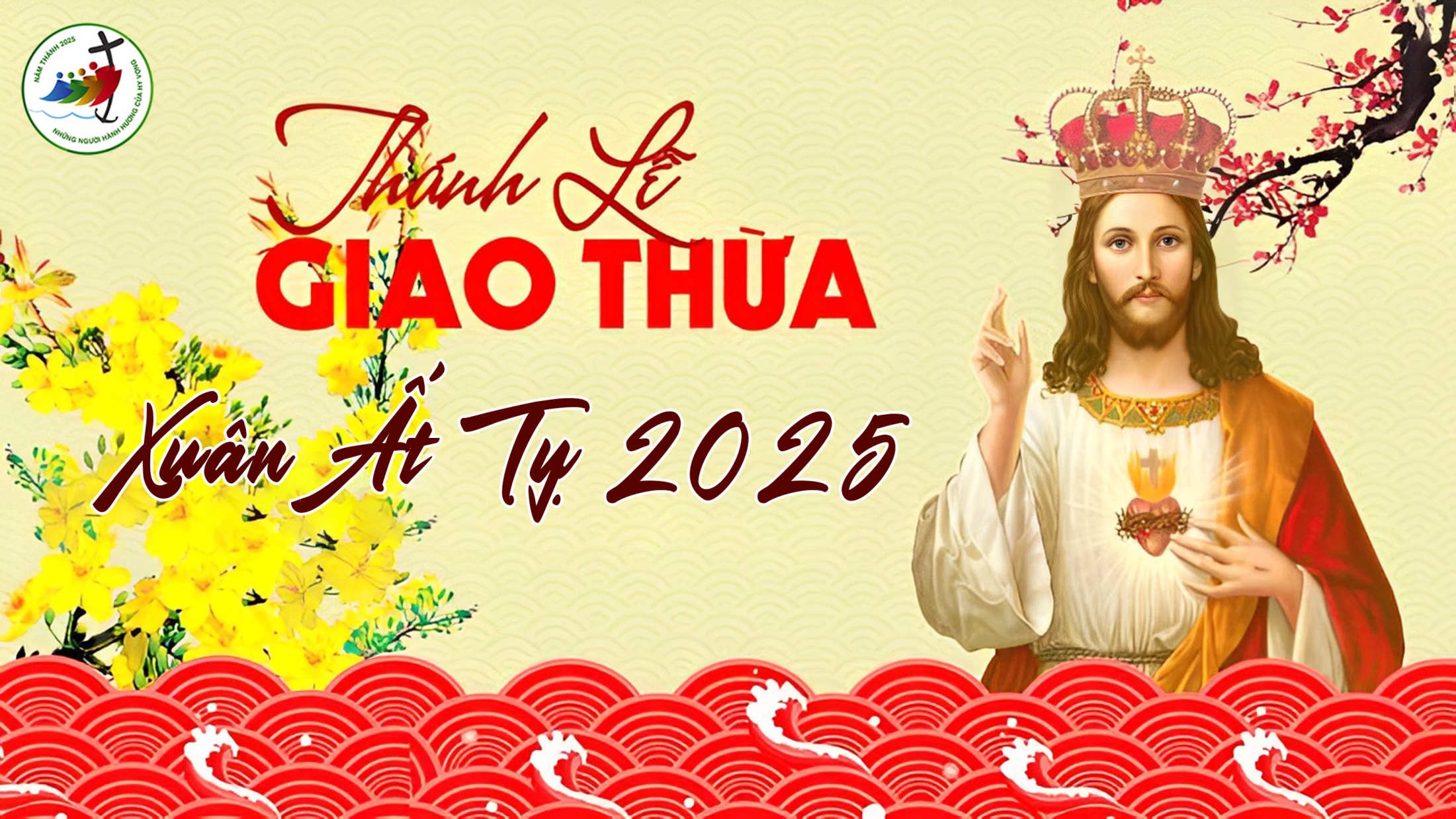 Ca Kết LễMẹ Là Mùa XuânNgọc Linh
Tk1: Mẹ là mùa xuân ánh sáng, mùa xuân cho hương tình yêu. Mùa xuân cho hương nhiệm mầu, mùa xuân quên nỗi đau, mùa xuân rộn tiếng đàn ca. Mẹ là ngàn hoa tươi thắm, ngàn hoa hương thơm nồng say. Ngàn hoa hương thơm tuyệt diệu, ngàn hoa mê đắm lòng, ngàn hoa cho hương bay ngàn phương.
Đk: Xin dâng lên Mẹ, Mẹ ơi! Đây trái tim con chất ngất bao tình thương. Xin dâng lên Mẹ, Mẹ ơi! Đường đời con đó vững bước theo Mẹ luôn. Dẫu chông gai chập chùng, bước chân sao ngại ngùng. Có Mẹ ở bên con, con bước đi an lòng.
Tk2: Mẹ là bài ca thương mến, bài ca thanh âm tuyệt luân. Bài ca du dương ngọt lành, bài ca chan chứa tình, bài ca hạnh phúc trào dâng. Mẹ là lời kinh tha thiết, lời kinh cho con niềm tin. Lời kinh cho con thành tâm, lời kinh bao ước nguyện, lời kinh cho con yêu Mẹ liên.
Đk: Xin dâng lên Mẹ, Mẹ ơi! Đây trái tim con chất ngất bao tình thương. Xin dâng lên Mẹ, Mẹ ơi! Đường đời con đó vững bước theo Mẹ luôn. Dẫu chông gai chập chùng, bước chân sao ngại ngùng. Có Mẹ ở bên con, con bước đi an lòng.
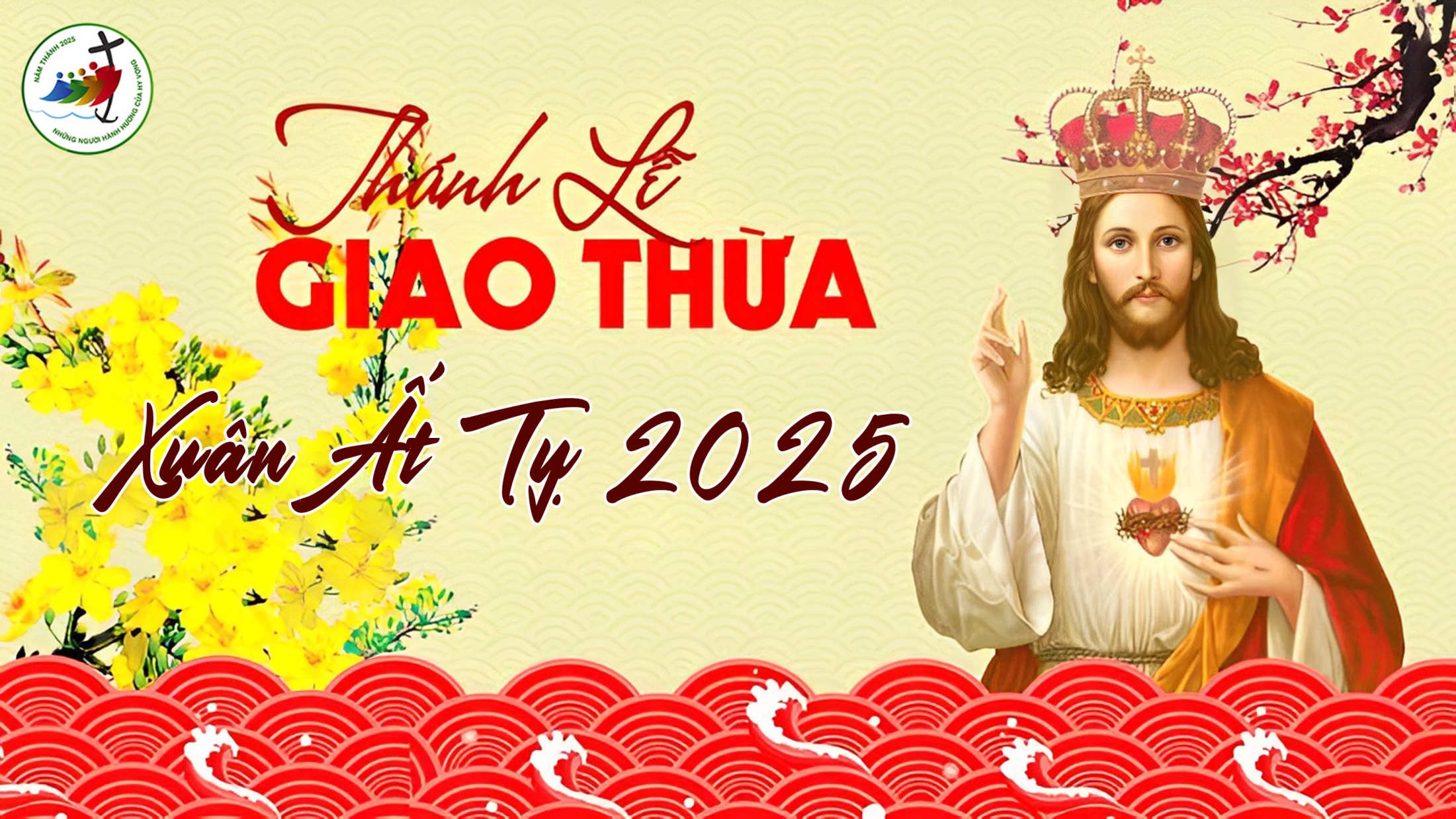 Ca Kết LễĐón Chào Mùa XuânTêrêsa
Tk1: Ngàn mai khoe tươi sắc thắm đón chào mùa xuân sang. Trẻ thơ tung tăng áo mới theo nhịp hát vang vang. Tạ ơn Thiên Chúa ban một năm thánh ân, muôn người cảm mến Chúa tình thương nhân lành.
Đk: Cùng chào đón mùa xuân đến rồi. Vang vang câu hát tôn vinh Chúa Trời. Tạ ơn Thiên Chúa mùa xuân thắm tươi, muôn người reo vui rộn vang tiếng cười.
Tk2: Tình yêu cho con sức sống như vườn hồng tươi xinh. Tình yêu cho con hơi ấm ánh lửa sáng lung linh. Nguyện xin Thiên Chúa ban mùa xuân thắm xinh, muôn nhà hạnh phúc hưởng mùa xuân an bình.
Tk3: Đàn chim tung bay trong gió kêu gọi người muôn phương. Hãy mau vang lên khúc hát chung nhịp sống yêu thương. Mùa xuân đã đến mai vàng khoe sắc hương, tâm tình yêu mến dâng về Chúa thiên đường.
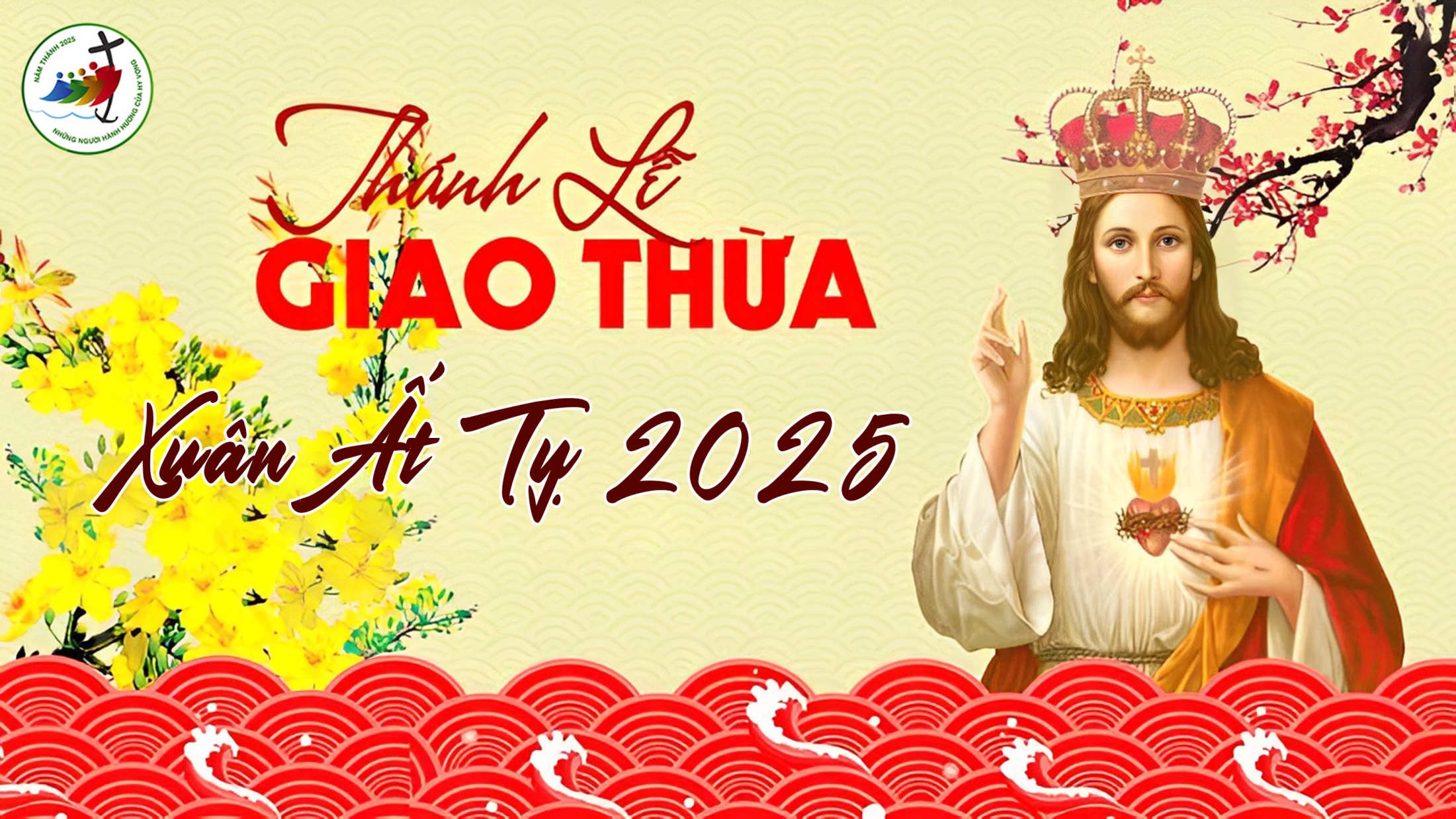